Урок технологии в 3 классе «В»
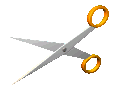 Нам понадобятся следующие принадлежности:
цветной картон;
цветная бумага;
ножницы;
клей - карандаш
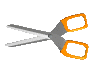 Отгадайте загадку!
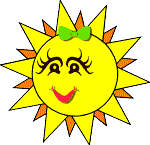 Не высоко, не низко,
Не далеко, не близко.
Проплывает в небе Шар-
Раскалённый как пожар.
«День матери» в России.
Мама– важнейший человек в жизни каждого человека. Безмерно счастлив тот, кто живёт с охранной грамотой – любовью своей матери.

В России праздник «День матери» был учрежден в 1998 году. Он отмечается в последнее воскресенье ноября.

Поздравляем всех мам с замечательным праздником – «Днем матери»! С давних времён отношение к женщине-матери особое. Её уважают, ценят, почитают. Мама – это не только хранительница домашнего очага и семейных традиций, но и первый воспитатель и наставник подрастающего поколения. Именно мать учит детей мудрым законам жизни, передаёт первейшие обычаи своего народа, воспитывает в ребенке лучшие качества.
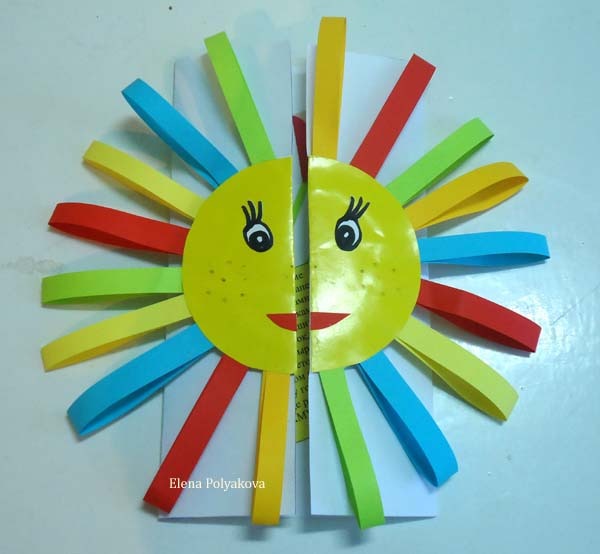 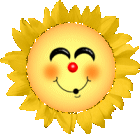